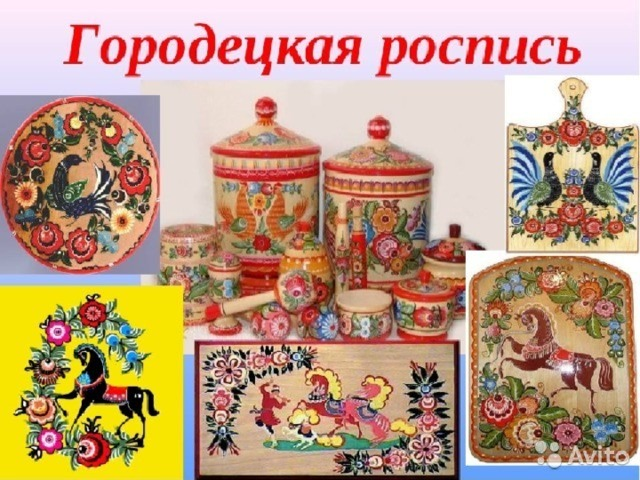 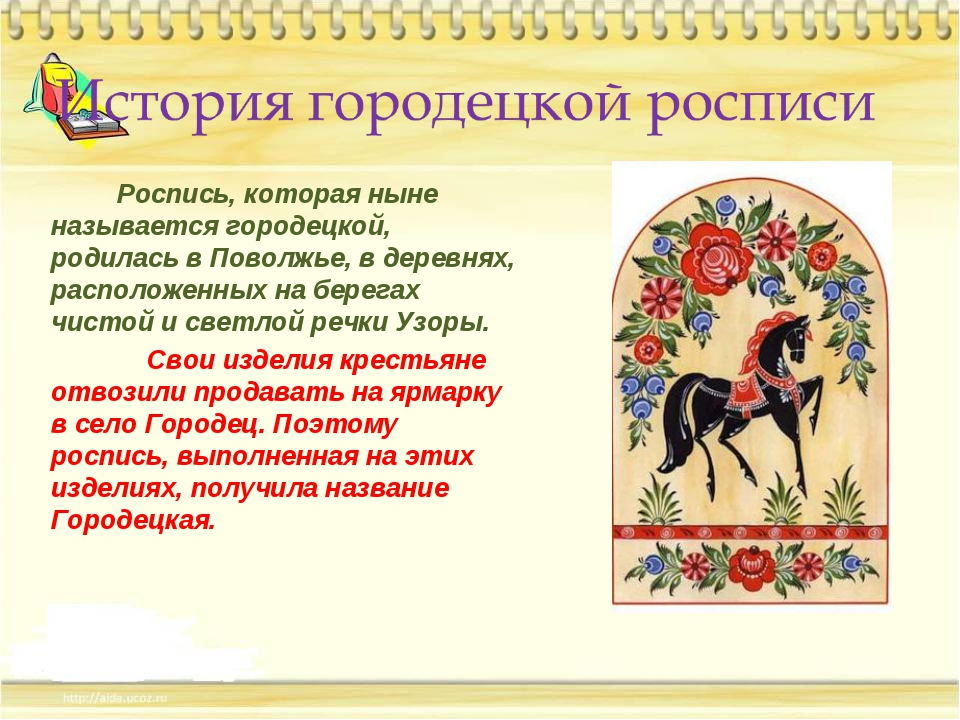 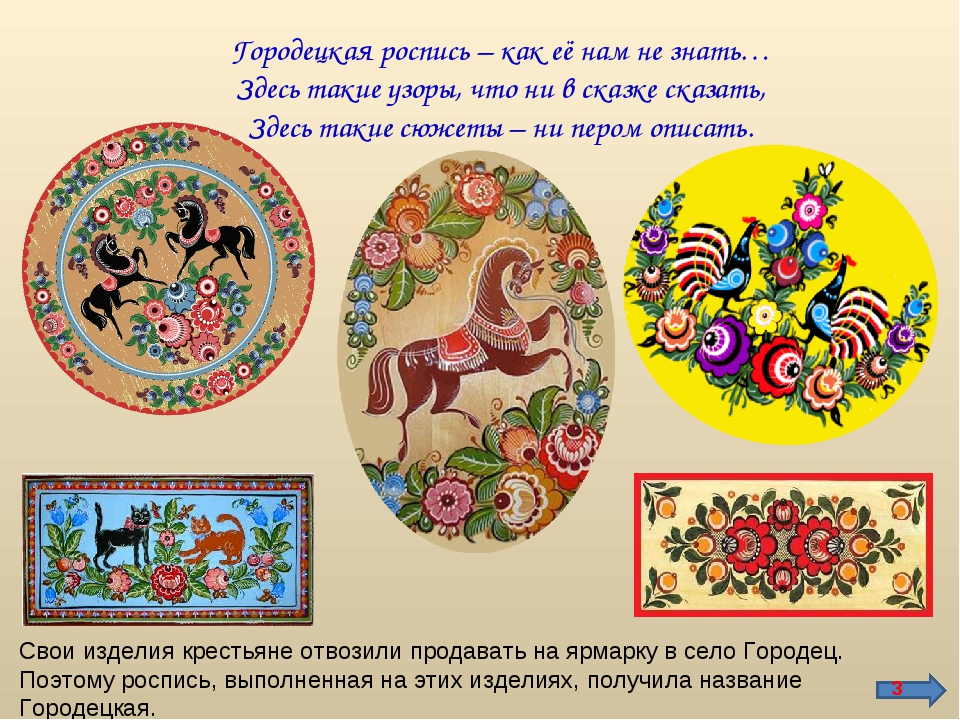 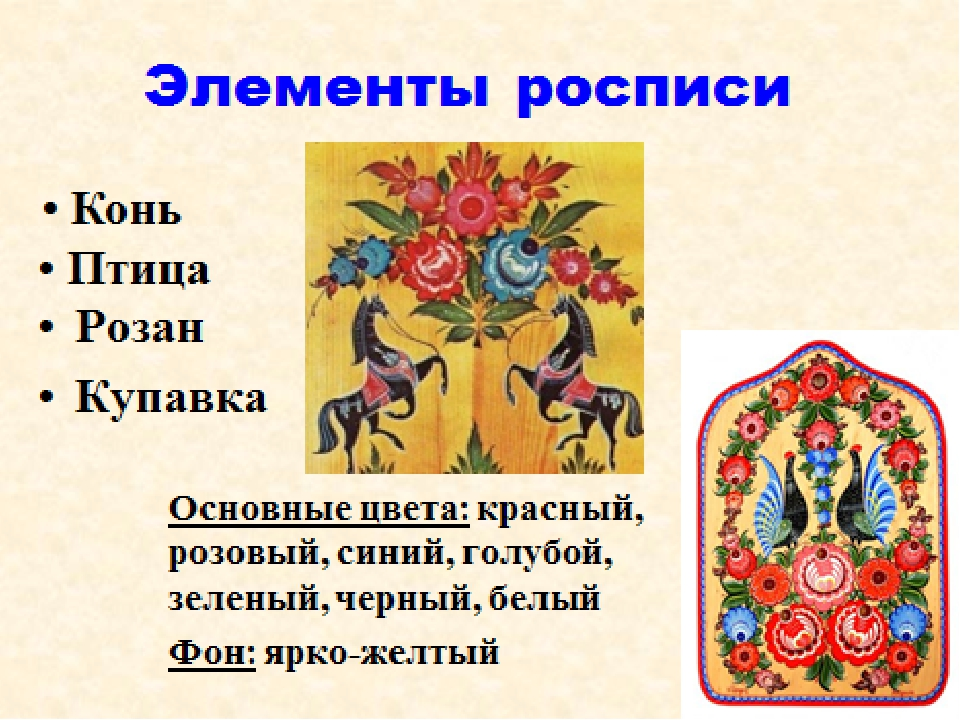 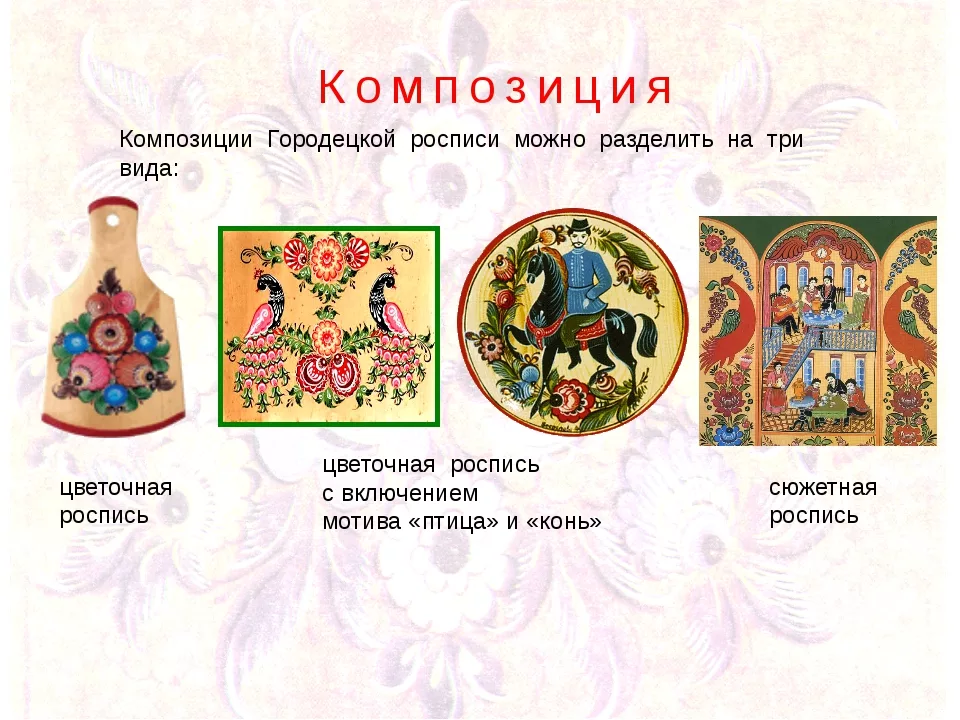 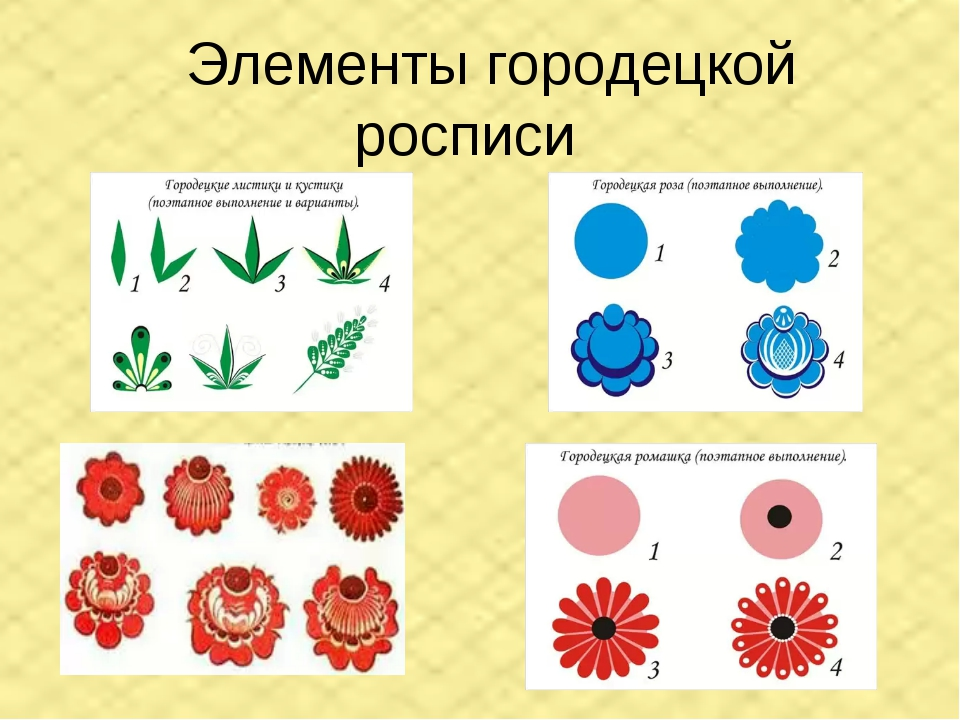 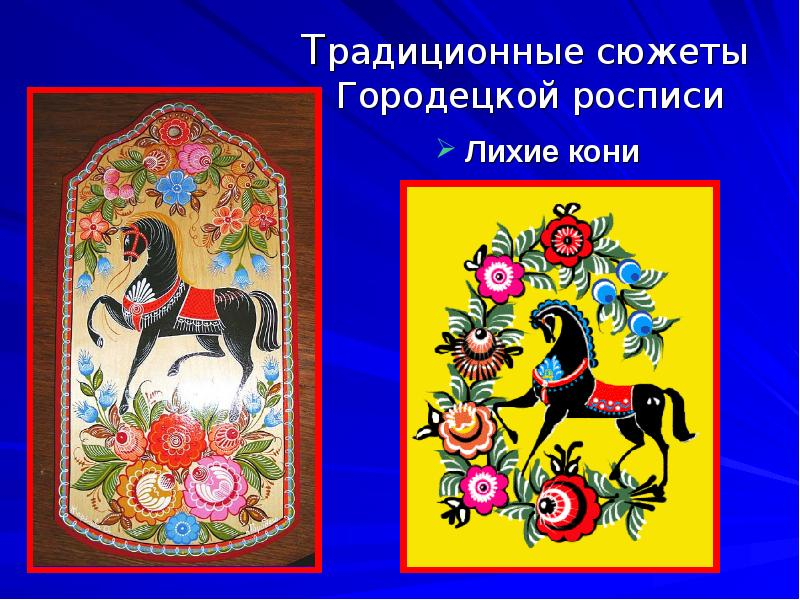 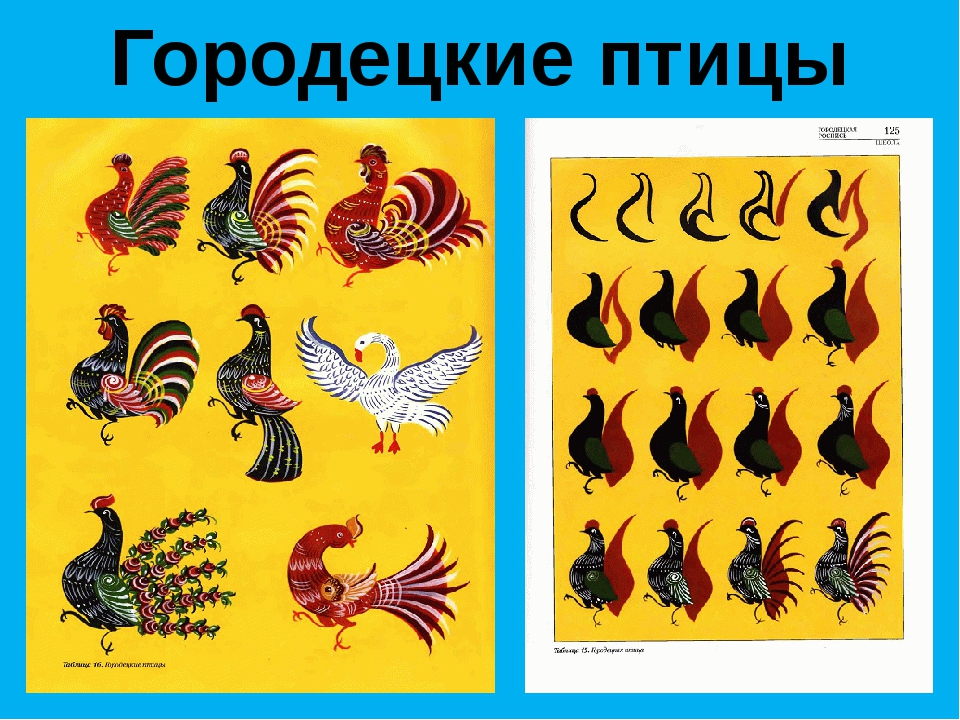 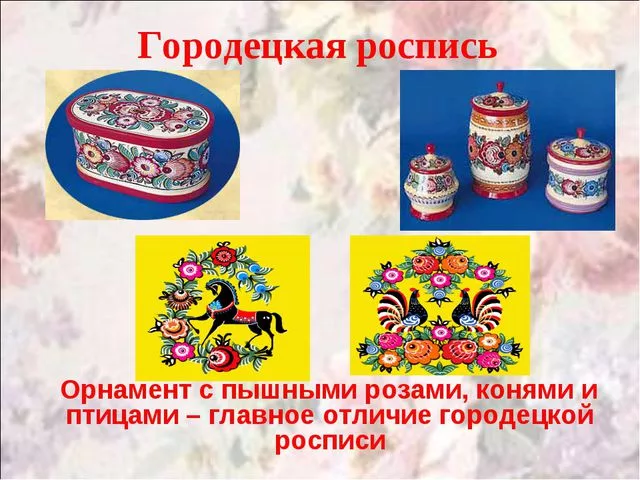 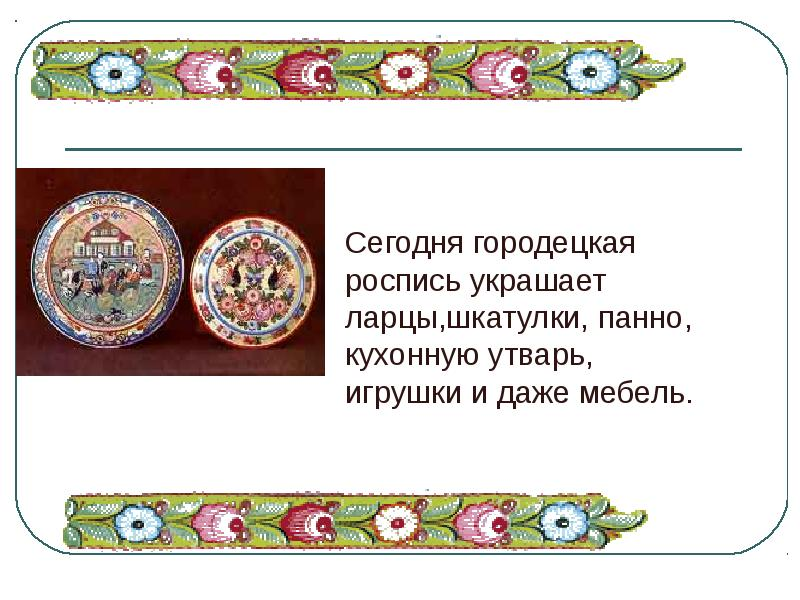 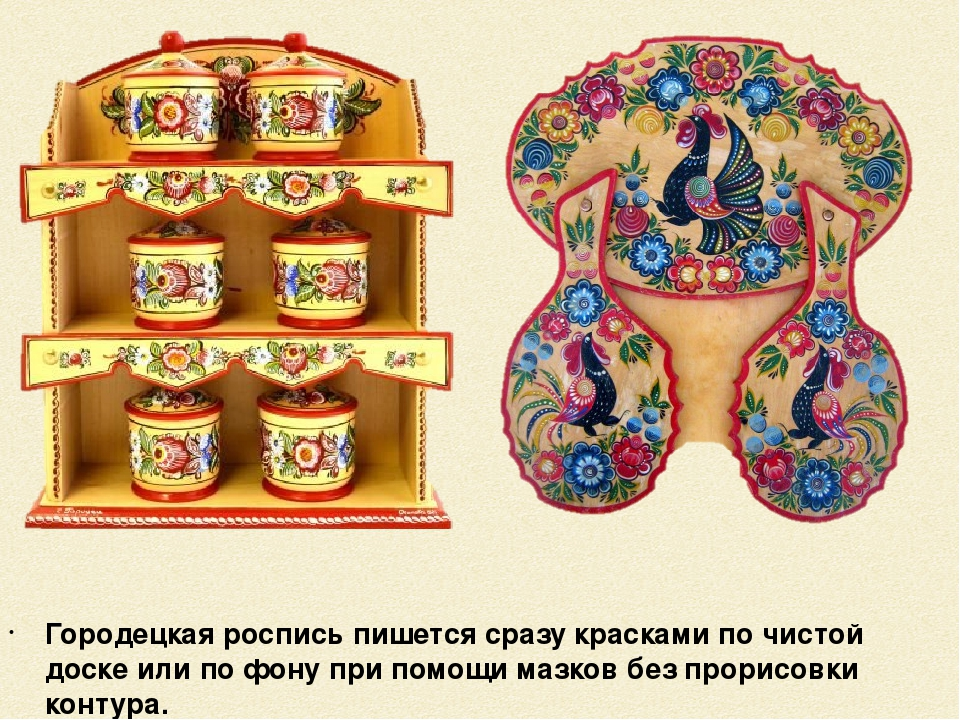 Спасибо за внимание!
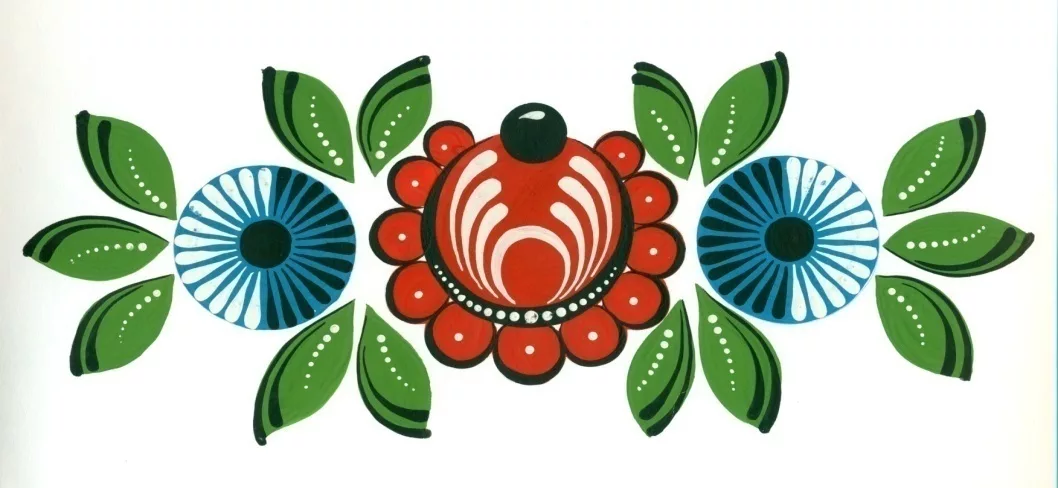